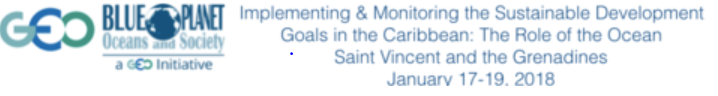 Session 4: Observational requirements for ocean-related variables related to fisheries
Milton Haughton
Executive Director
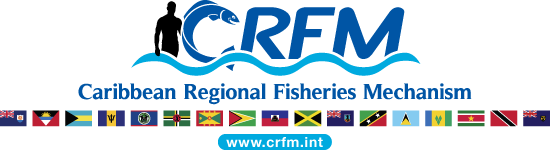 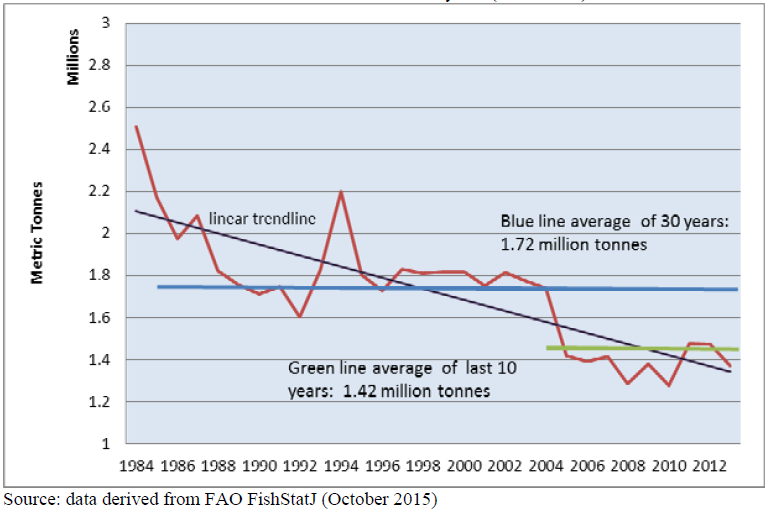 .
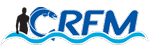 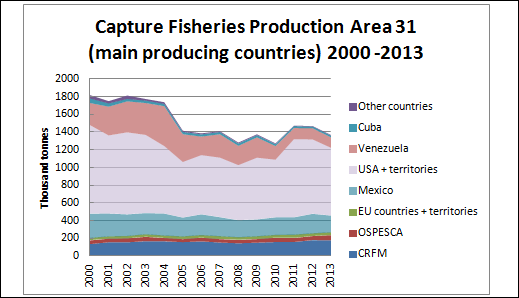 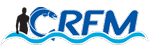 Marine Fish Production CRFM Countries (MT)
Flyingfish Management Plan
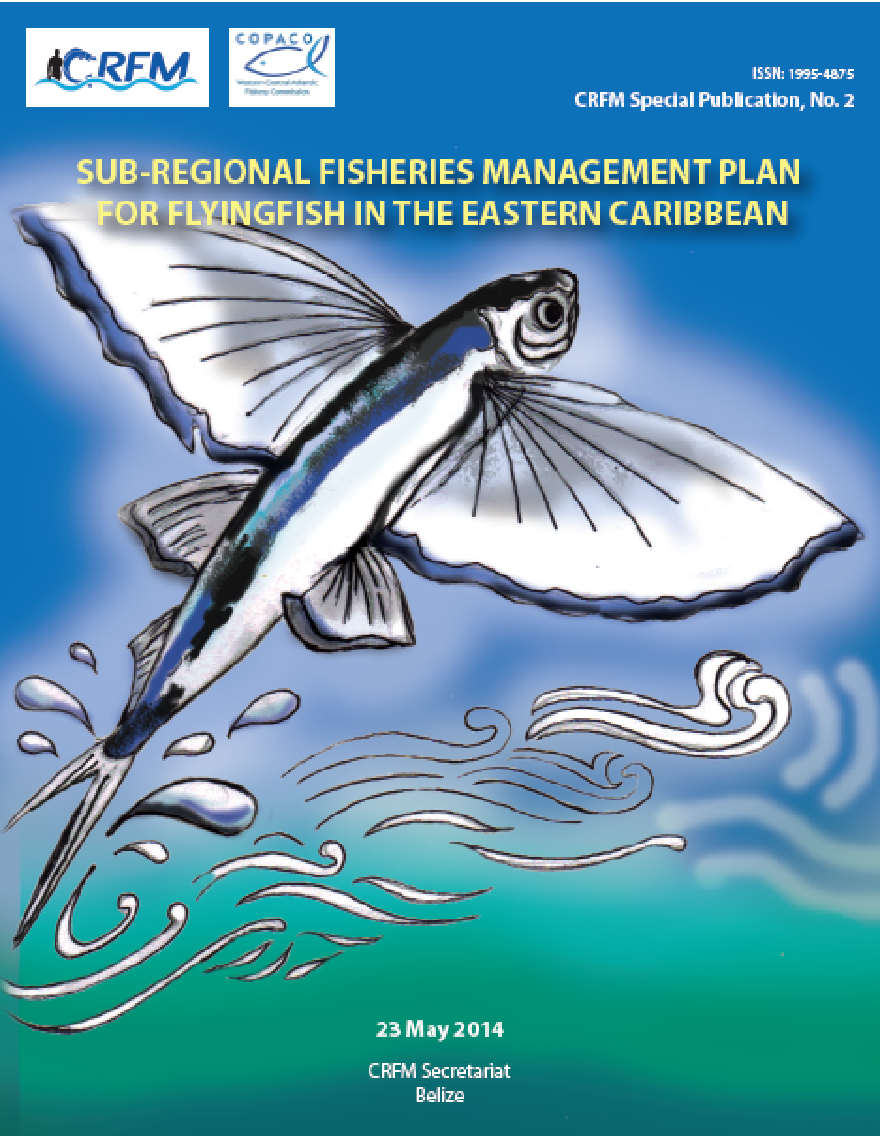 Very Important small pelagic fishery
Stable fisheries – not overfished but many challenges for long-term
7 States (Barbados, Trinidad, St. Lucia, Dominica, Grenada, St. Vincent/ Grenadines, Martinique)
FMP developed over several years 
Adopted 2014 by CRFM Council
FMP implemented by States
1st review of implementation (2016)
CLME+ Project funding supporting implementation e.g evidence-base, catch documentation & traceability
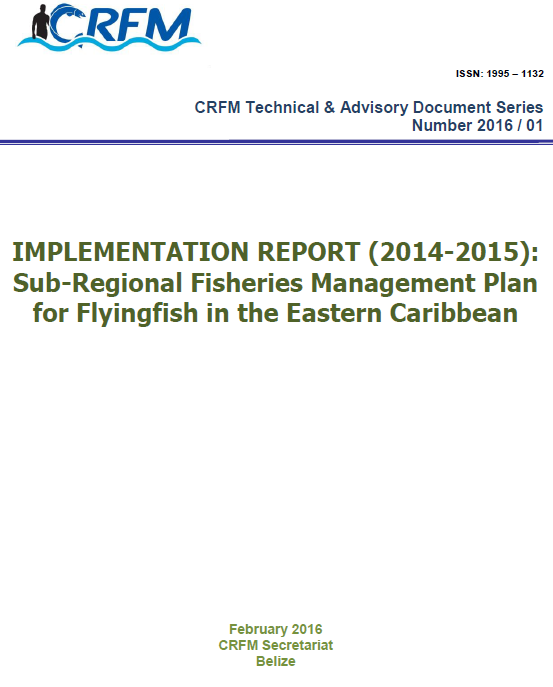 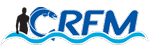 Management of Caribbean Spiny Lobster
Most important commercial species – highly traded, IUU fishing
St. Georges Declaration on Conservation, Management and Sustainable Use of the Caribbean Spiny Lobster (P. argus)
 Joint WECAFC/CRFM/OSPESCA Regional Lobster FMP
Joint Lobster Working Group
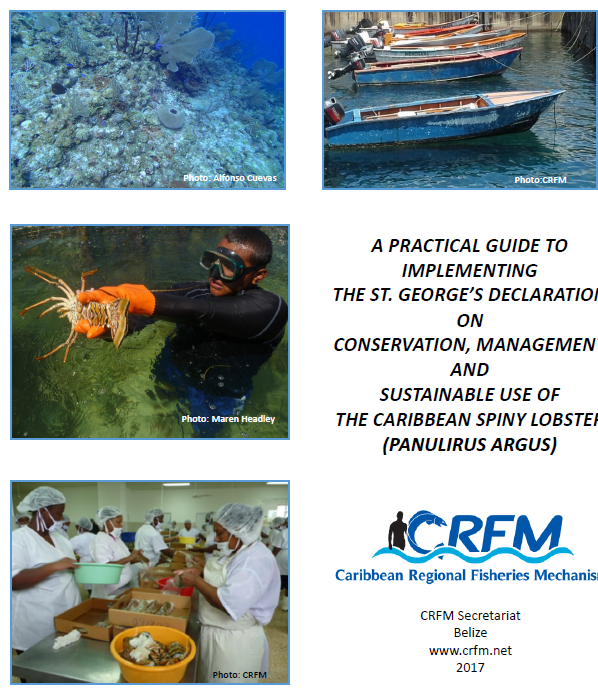 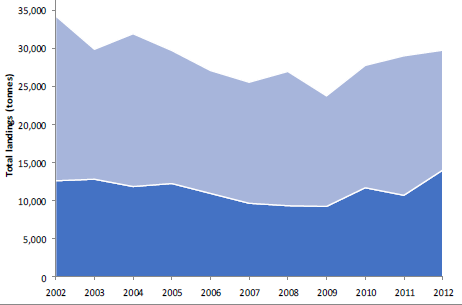 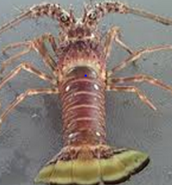 Other Caribbean States
CRFM States
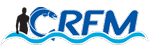 Other Fisheries Management Plans and Instruments
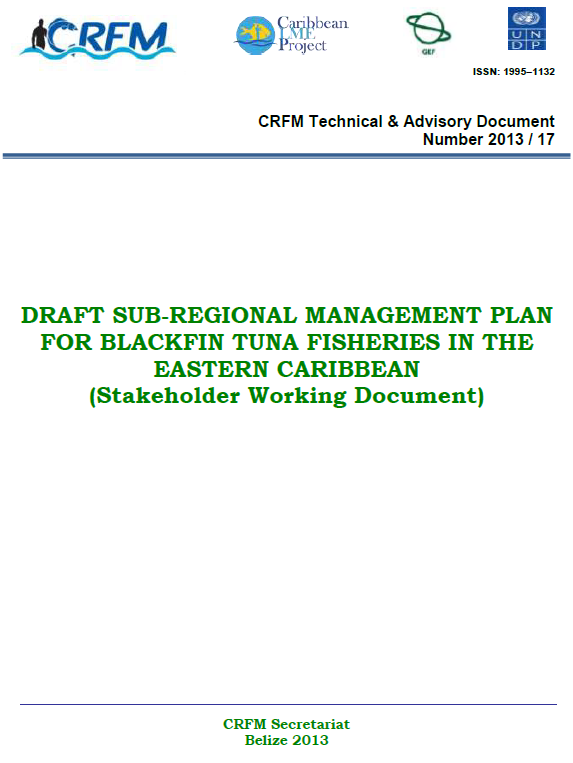 Joint Regional Queen Conch Fisheries Management Plan
FAD Fisheries Management Plan (Draft)
Blackfin Tuna Fisheries 
      Management Plan (Draft)
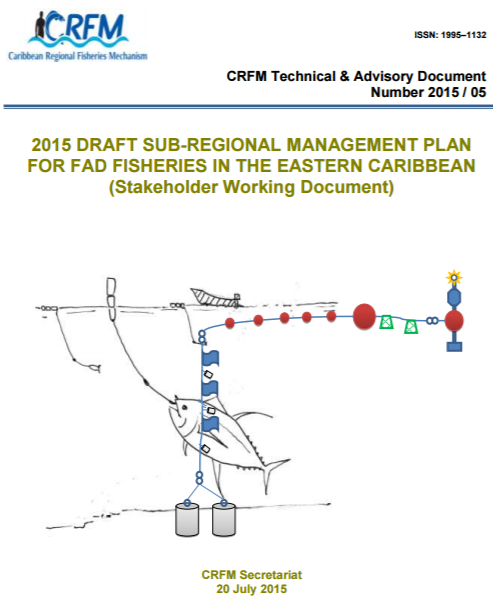 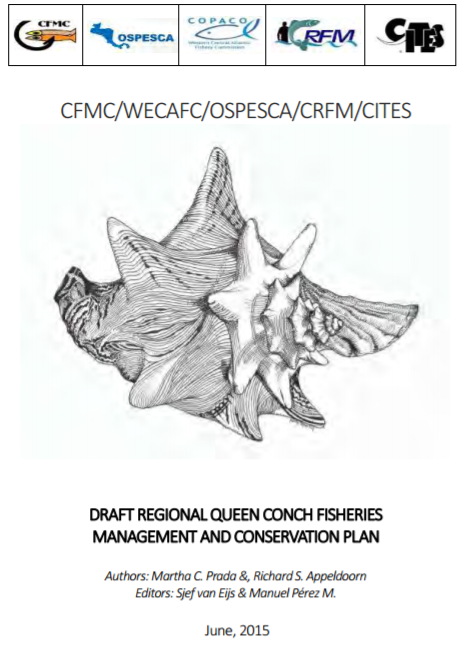 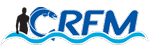 What is the main objective of  fisheries Management?
Achieve optimum exploitation level for the stock
UNCLOS, FSA, SDG speak of MSY
What is Maximum Sustainable yield?
The highest theoretical equilibrium yield that can be continuously taken (on average) from a stock under existing (average) environmental conditions without affecting significantly the reproduction process (FAO)
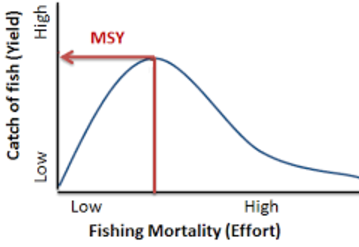 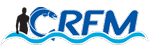 [Speaker Notes: SDG 14.4 - Target 14.4 by 2020, effectively regulate harvesting, and end overfishing, illegal, unreported and unregulated (IUU) fishing and destructive fishing practices and implement science-based management plans, to restore fish stocks in the shortest time feasible at least to levels that can produce maximum sustainable yield as determined by their biological characteristics]
Fisheries Management & Stock Status
To conduct stock assessment
Scientific analysis of the abundance & composition 
Use best information available, 
data from fishery landings, 
independent scientific surveys & 
biological data
Output of Stock assessment: 
Determine stock status (overfished, approaching overfishing, under-exploited, rebuilding etc)
Recommend annual catch limits & management or conservation measures that may be required 
Assess effects of conservation & management measures
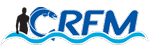 [Speaker Notes: Stock assessment determine the current state of the stock, and  identify an appropriate target rate for fishing, that will balance short term catches and income and long-term sustainability and income.]
What is needed for stock assessment?
Catch & Effort Data
amount of fish removed from a stock by fishing
effort spent to get the catch (nos. traps, boats, hooks used, hours spent fishing etc)
 Data collection programme:
A network of fishery data collectors that continuously collects catch & effort data for stock assessment 
Sources of catch data include:
Monitoring at landing site (docks, ports or beaches)  - commercial landings and biological samples of the length, sex, and age of fish.
Logbooks: commercial fishermen - location, gear, and catch.
Observers: Biologists on fishing boats observe fishing operations & collect data on the amount of catch and discards. 
Recreational sampling: interview surveys and dockside sampling estimate the level of catch by the recreational fishery
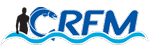 What is needed for stock assessment?
Independent Survey 
Measure abundance or relative index, of the number or weight of fish in the stock
Data collected by a statistically-designed, fishery-independent survey by research vessel that samples fish throughout the stock’s range.   Dive survey
Ideally Surveys should be conducted annually at same time  
Biology Data
Provides information on fish growth rates & natural mortality
Information on fish size, age, reproductive rates, movement
Collected at landing site, during survey or academic
A LOT OF DATA?????  = Money & Capacity???
For classical stock assessment
Indicator 14.2.1-Proportion of national exclusive zones managed using ecosystem-based approaches.
Percentage of stocks with ecosystem based-fisheries management plans
Oceanographic
Primary production
Ocean currents
Ocean temperatures
Ocean oxygen 
Salinity
Acidity (pH)
Nutrients
turbidity
Socioeconomics of fishers 
Education levels of fishers
Fisher income
Fixed and operational costs of fishing
Indicator 14.2.1-Proportion of national exclusive zones managed using ecosystem-based approaches.
Percentage of stocks with ecosystem based-fisheries management plans
Catch and effort data for target species
By-catch data 
Habitat information- e.g. habitat type, coverage & health – critical fish habitats
Food webs - Predator prey relationships 
Both the number of species and the distribution of  biomass distributed among species
Indicator 14.4.1-Proportion of fish stocks within biologically sustainable levels
Percentage of countries with national data collection systems
Number of stock assessments conducted
Stock statuses known for commercially important species
Proportion of fish stocks within biologically sustainable limits
Need to understand population dynamics of stocks
	[Entry of young fish, growth, mortality, migration]
Recruitment
Size composition - Length-weight 
Maturity (rates and weight at age in stock)
Growth functions
Fecundity
Mortality- fishing and natural
Biomass at age
Harvest parameters (gear selectivity, catchability)
What challenges do SIDs  face in assessing stocks?
Tropical fisheries – multi-gear, multi-species = complex
Data poor for many stocks – data collection & assessment tend to focus on more commercially important stocks
Conventional stock assessment methods, such as the age-based methods, are data-intensive, single species model:  not very suitable for tropical stocks 
Length-based methods, which have been developed & promoted for tropical stocks, not very accurate 
Limited, therefore, to use of surplus production models, which are usually single-species models, but applied to fisheries that are often multi-gear operations, multiple species  
Hence, more sensible for countries with such fisheries to work with simpler markers of stock health, that could cover several species at a time – ecosystems approach.
High cost of data collection & surveys, & limited human & institutional resources
What challenges do SIDS  face in assessing stocks?
While having long-term, continuous datasets for each species is ultimate goal, data-poor methods can still provide useful information & reduce risks associated with fishing in ignorance 
CRFM states use conventional methods when appropriate and data available
Otherwise, we use trends in catch & size composition & local knowledge to determine stock status
Indirect indicators that suggest overfishing include:  
A reduction in the stock biomass; 
Catches exceed their target reference points;
Change in the size and age composition, reduction in larger size class and mature individuals
declining catch or value per unit effort  
[Decline may be due to management intervention]
What challenges do SIDS  face in assessing stocks & Fisheries Management?
Additional issues
Experience with CRFM Scientific Meetings 
Compatibility of data for regional assessments
Sharing of data & information
Capacity challenges – reliance on external experts
Next Steps
Norwegian Research Vessel (RV) Dr. Fridtjof Nansen
Fisheries information technology innovations for resource management and climate change adaptation in the Caribbean (FIT4CC),
THANK YOU
www.youtube.com/TheCRFM
www.facebook.com/CarFisheries
www.twitter.com/CaribFisheries
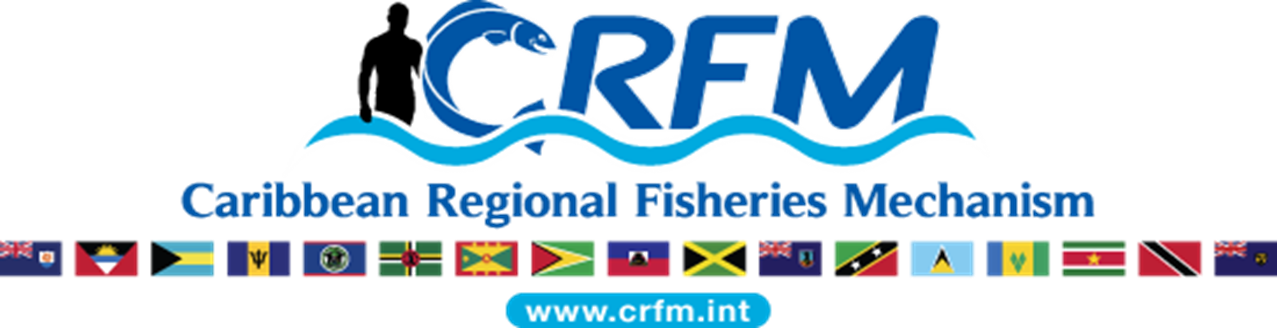